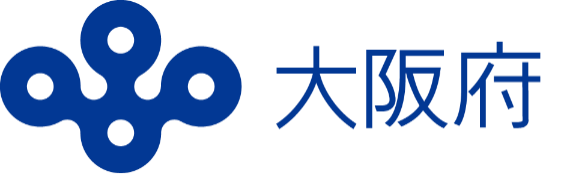 資料１－1
各分科会の取組みについて
2023年９月19日
大阪府
おおさかプラスチック対策推進プラットフォーム
組織体制
プラットフォーム
プラットフォーム会議
（常設委員）
分科会①
プラスチック
流出対策
分科会
分科会②
プラスチックごみ
排出抑制事業
スキーム分科会
2
プラスチック流出対策分科会
取組
内容
海洋プラスチックごみのうち、非意図的に排出される
マイクロプラスチック等の原因物質に関する対策を検討
事業者（10）
メンバー
学識経験者（１）
・株式会社カネカ
・サラヤ株式会社
・ミズノ株式会社
・凸版印刷株式会社
・J-GREEN堺
　（指定管理者 ジェイズパークグループ）
・住友ゴム工業株式会社
・積水樹脂株式会社
・株式会社ピリカ
・（一財）関西環境管理技術センター
・株式会社野村総合研究所・東レテクノ株式会社
・同志社大学　原田准教授
事業者団体（４）
・日本プラスチック工業連盟
・（一社）西日本プラスチック製品工業協会
・（一社）日本フランチャイズチェーン協会
・大阪府農業協同組合中央会
研究機関（１）
・大阪府立環境農林水産総合研究所
行政（４）
事務局
・大阪市、堺市、吹田市、熊取町
・大阪府
3
プラスチック流出対策分科会　開催結果
日時
令和４年７月４日（火）＠咲洲庁舎（オンライン併用）
①プラスチック被覆肥料
・プラスチック被覆肥料殻の流出実態把握及び流出対策設備の効果検証
　（地方独立行政法人 大阪府立環境農林水産総合研究所）
⇒今年度中に調査結果をとりまとめ・共有予定。

②ビーズ
・家庭ごみ回収時のクッションビーズの散乱事例
⇒市町村へのアンケ―ト調査を行う予定　※アンケート内容は要検討

③取組事例共有
・ごみ分布調査サービス「タカノメ」、
　マイクロプラスチック調査サービス「アルバトロス」、
　ごみ拾い促進プラットフォーム「ピリカ」など（ピリカ）
・RAT-MP法を用いたマイクロプラスチック分析の取組み（東レテクノ株式会社）
結果概要
4
プラスチックごみ排出抑制事業スキーム分科会
使用済みプラスチックのリサイクルや使い捨てプラスチック
製品の使用削減につながる新たな事業スキームについて検討
取組
内容
学識経験者（3）
メンバー
事業者（19）
・大阪大学　宇山教授
・大阪府立環境農林水産総合研究所
　花田客員研究員
・同志社大学　原田准教授
・三井化学株式会社 　　　・花王株式会社
・小林製薬株式会社　　　・サラヤ株式会社
・サントリーコーポレートビジネス株式会社
・味の素株式会社　　　　・ネスレ日本株式会社
・ミズノ株式会社　　　　・凸版印刷株式会社
・J-GREEN堺（指定管理者 ジェイズパークグループ）
・川上産業株式会社　　　・三菱ケミカル株式会社
・株式会社バイオマスレジン関西
・大栄環境株式会社　　　・リコー株式会社
・根羽村森林組合　　　　・株式会社和紙の布
・（一財）関西環境管理技術センター
・株式会社野村総合研究所・有限会社古谷商店
・東レテクノ株式会社
事業者団体（6）
・日本プラスチック工業連盟
・（一社）西日本プラスチック製品工業協会
・日本チェーンストア協会関西支部
・（一社）日本フランチャイズチェーン協会
・（一社）全国清涼飲料連合会
・大阪府農業協同組合中央会
行政（5）
・大阪市、堺市、吹田市、東大阪市、熊取町
NPO法人（1）
事務局
・大阪府
・特定非営利活動法人ごみゼロネット大阪
5
プラスチックごみ排出抑制事業スキーム分科会　開催結果
Ｒ４第２回プラスチックごみ排出抑制事業スキーム分科会　開催結果
令和４年７月６日（木）＠咲洲庁舎（オンライン併用）
日時
結果概要
①使用済みプラスチック回収・リサイクルシステム
・大阪市新機能RB実証実験検証結果（一般社団法人日本自動販売協会）
⇒引き続き、事業系ペットボトルのリサイクルに向けた取組みを促進
　（駅や民間オフィスでの回収・リサイクルについて検討）

・消毒液ボトルの新たな回収・リサイクルスキームの検討（大阪府）
⇒他の排出抑制事業スキームの検討

②プラスチックフリー事業スキーム
・カネカ生分解性バイオポリマーGreen Planetの開発と炭素循環システム構築への取り組み（株式会社カネカ）
・宿泊施設における使い捨てプラスチック使用製品の転換促進（大阪府）

③その他の取組事例
・トラックからのポイ捨てごみ削減に向けた取組み（大阪府）
6